Petit Bridge
Etude de puzzle

L’utilisateur joue tour à tour pour chacun des joueurs. On suppose que les cartes sont vues et que l’utilisateur joue toujours au mieux des intérêts du joueur qu’il représente.
Auteur : Michel Gouy (michelgouy@yahoo.fr)
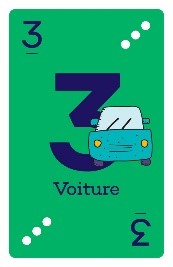 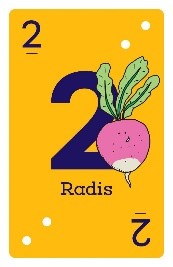 Ex CP*
Simon entame.
L’équipe Simon/Noémie réalise deux levées.
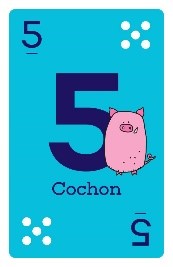 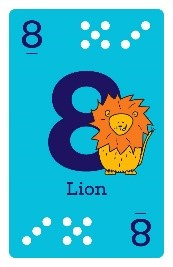 Noémie

Océane                                    Ewen

                         Simon
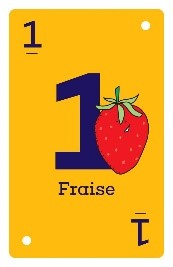 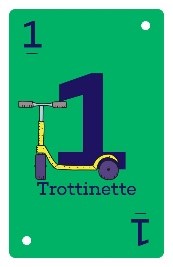 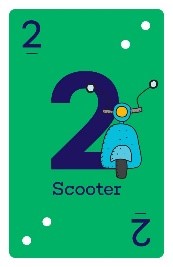 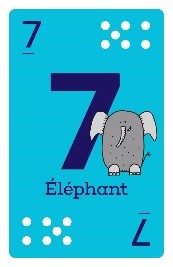 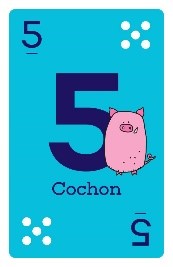 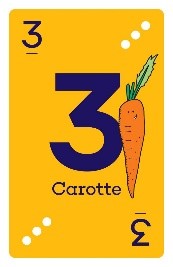 Ex CP*
Simon entame
L’équipe Simon/Noémie réalise deux levées.
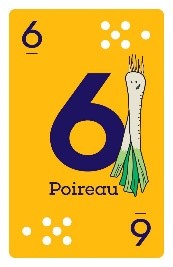 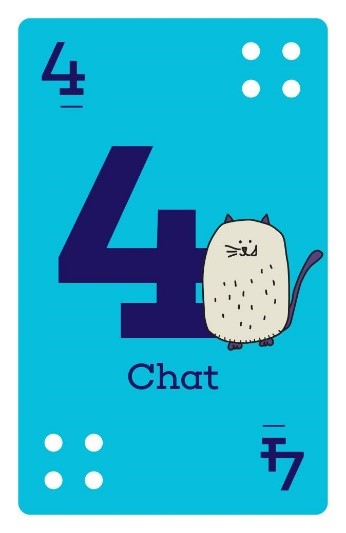 Noémie

Océane                                    Ewen

                         Simon
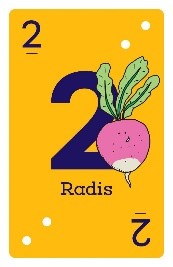 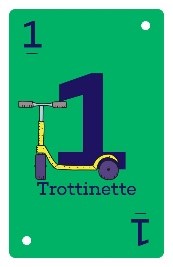 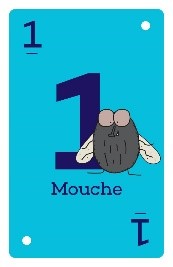 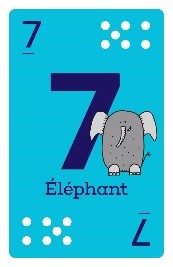 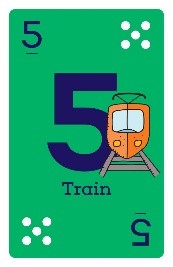 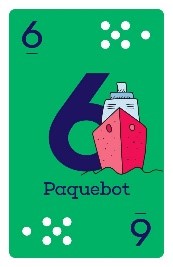 Ex CP **
Simon entame.
L’équipe Simon/Noémie réalise deux levées.
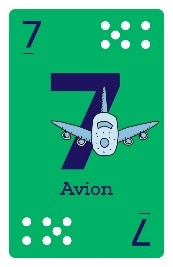 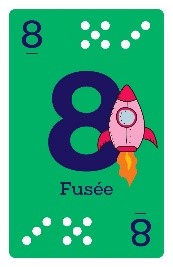 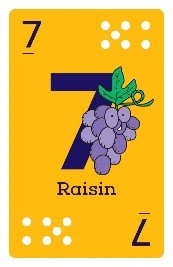 Noémie

Océane                                    Ewen

                         Simon
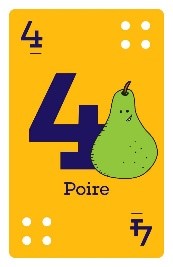 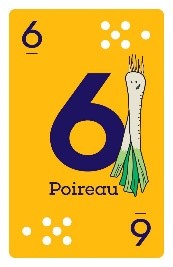 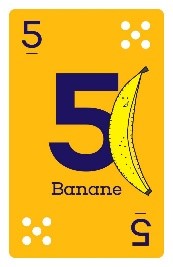 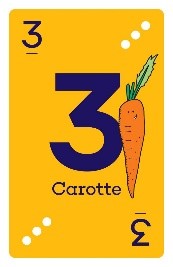 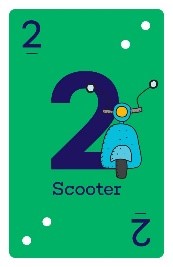 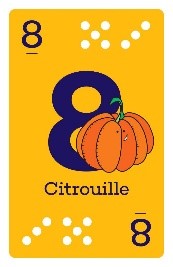 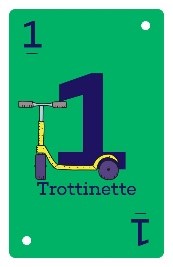 Ex CP *
Simon entame.
L’équipe Simon/Noémie réalise deux levées.
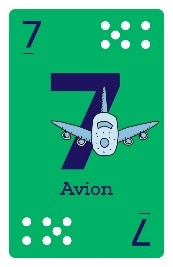 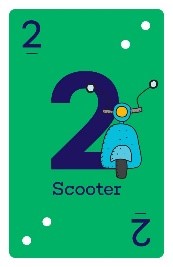 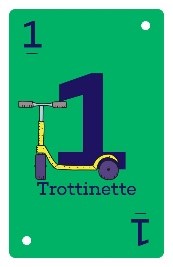 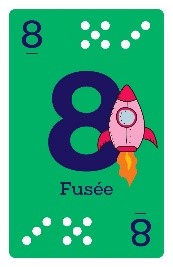 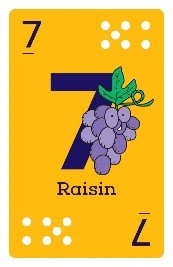 Noémie

Océane                                    Ewen

                         Simon
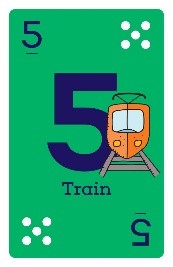 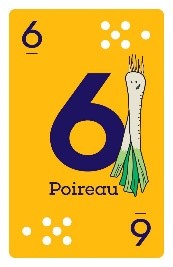 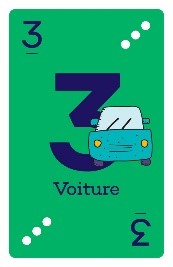 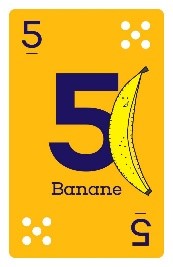 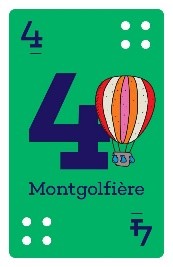 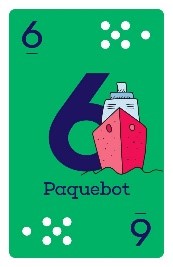 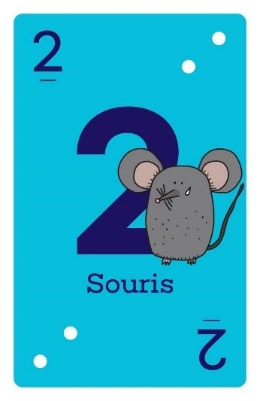 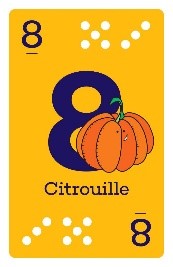 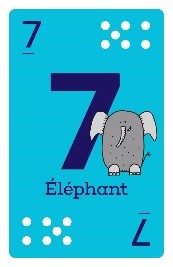 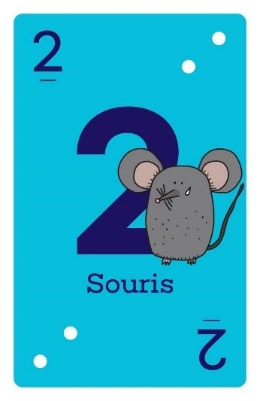 Ex Fin CP /CE1***
Simon entame.
L’équipe Simon/Noémie réalise trois levées.
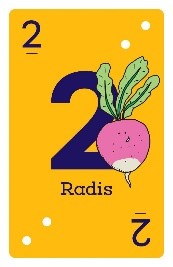 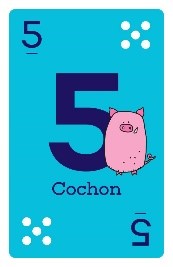 Noémie

Océane                                    Ewen

                         Simon
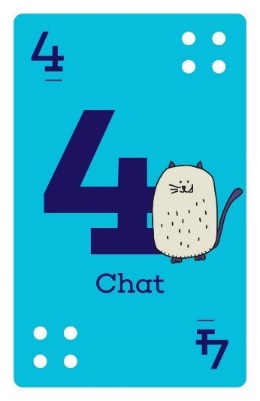 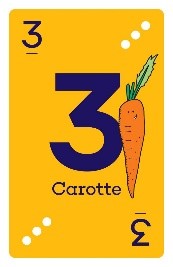 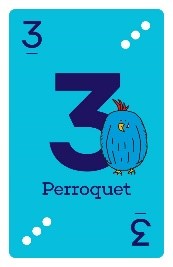 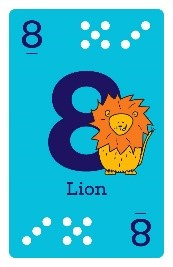 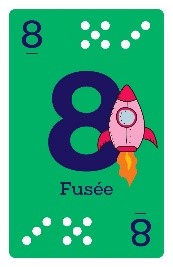 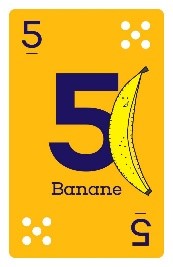 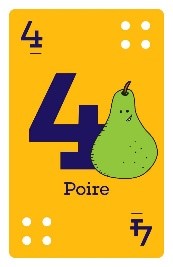 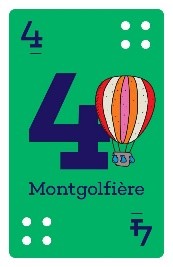 Ex CP * Océane entame.
L’équipe Océane/Ewen réalise deux levées.
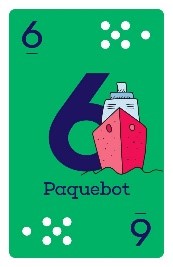 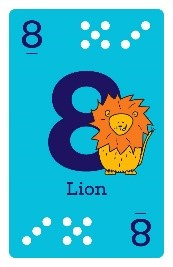 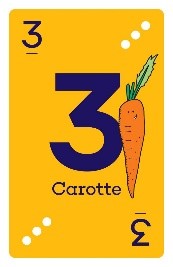 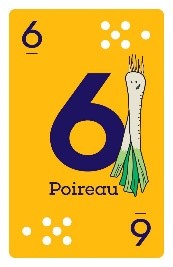 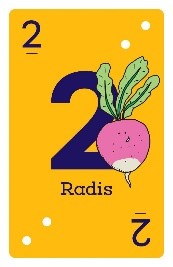 Noémie

Océane                                             Ewen

                            Simon
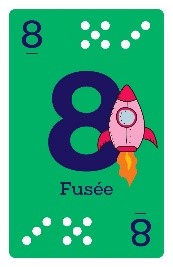 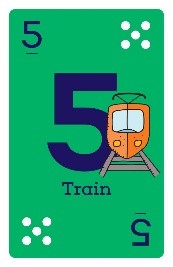 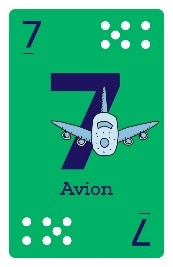 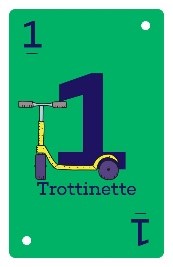 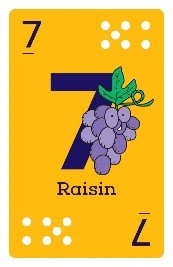 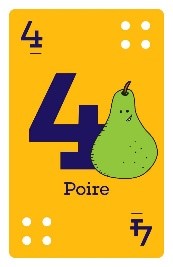 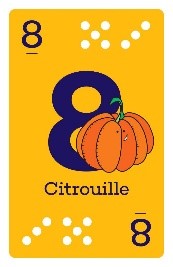 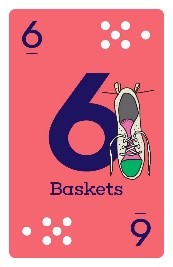 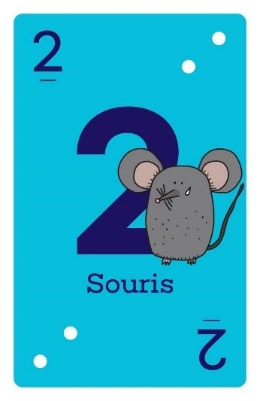 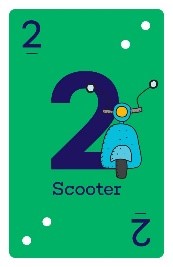 Ex CP/CE1** Simon entame.
L’équipe Noémie/Simon réalise trois levées.
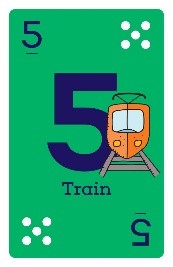 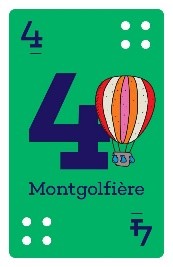 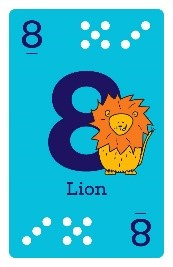 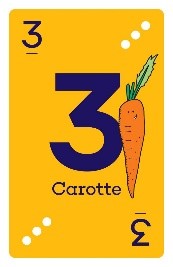 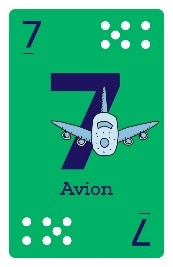 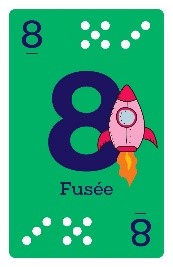 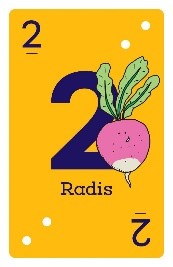 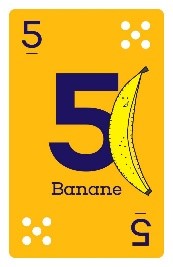 Noémie

Océane                                             Ewen

                              Simon
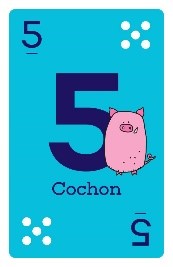 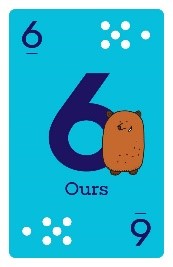 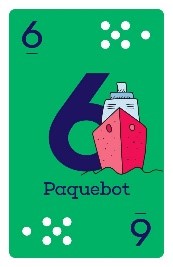 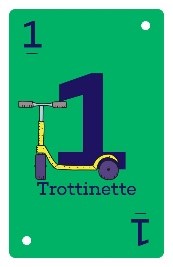 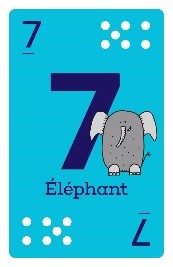 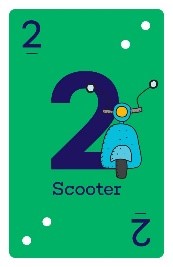 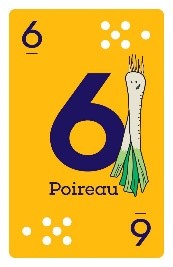 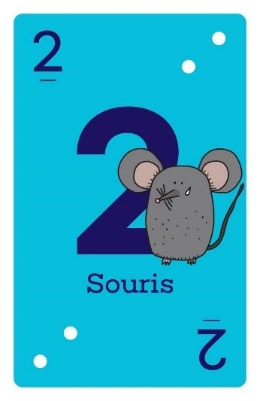 Ex CE1/CE2*** Simon entame. L’équipe Noémie/Simon réalise trois levées.
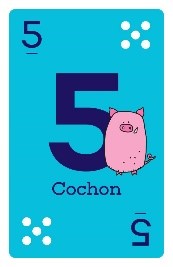 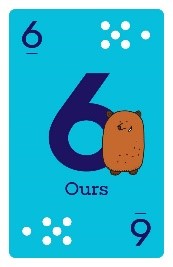 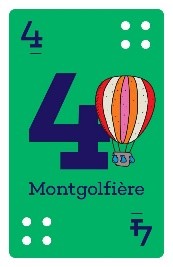 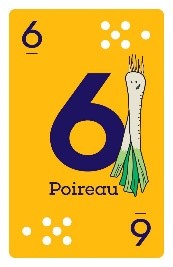 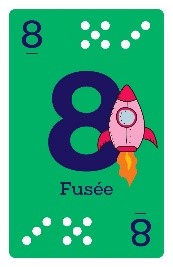 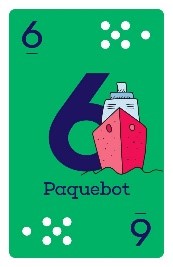 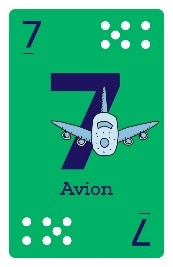 Noémie


Océane                                                     Ewen


                                   Simon
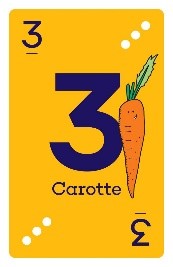 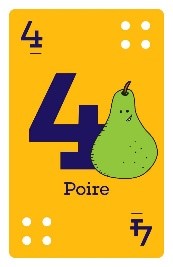 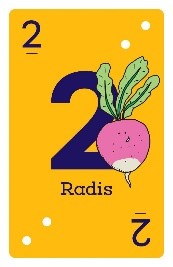 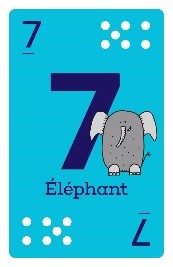 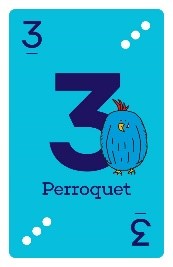 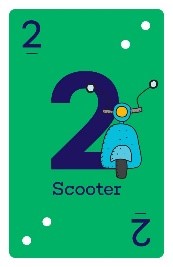 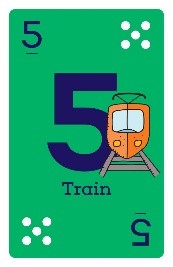 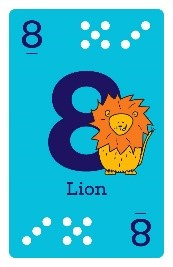 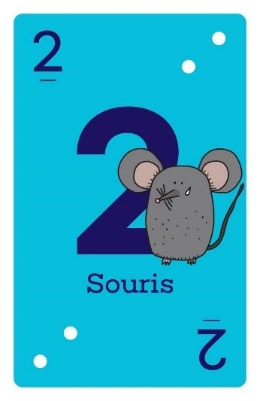 Ex CP * Simon entame.
L’équipe Noémie/Simon réalise une levée.
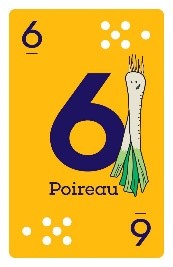 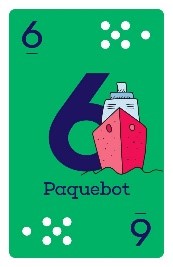 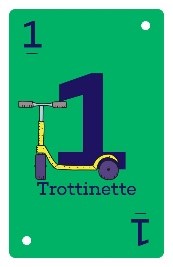 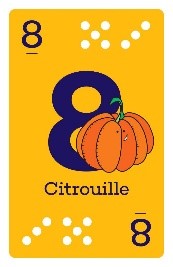 Noémie


Océane                                     Ewen


                         Simon
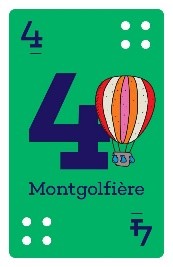 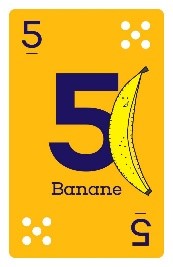 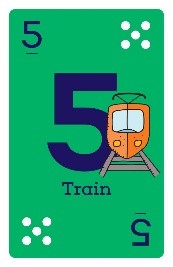 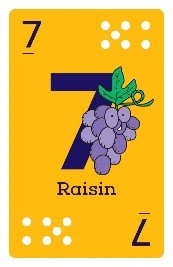 Ex CE1/CE2*** Simon entame. L’équipe Noémie/Simon réalise trois levées.
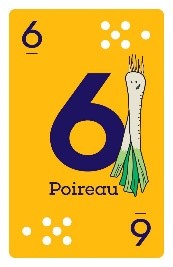 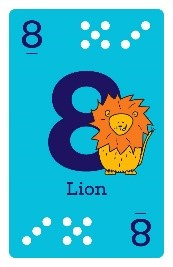 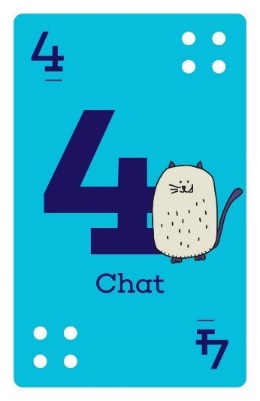 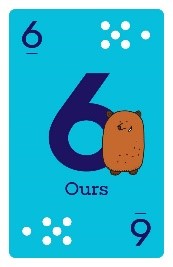 Noémie

Océane                                          Ewen

                             Simon
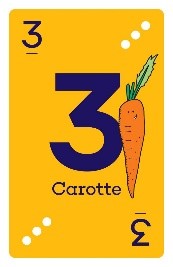 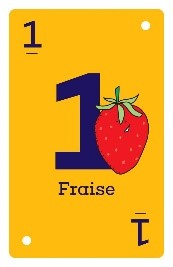 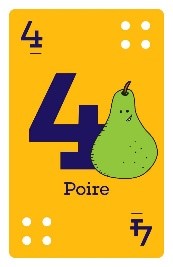 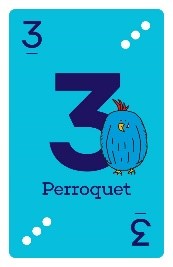 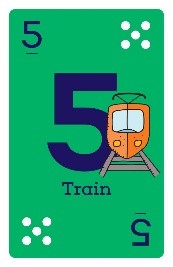 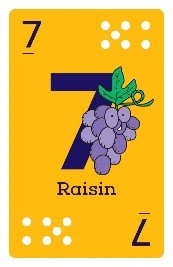 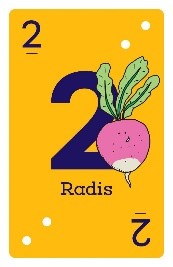 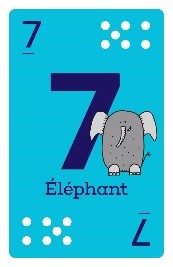 Ex CE1/CE2*** Simon entame. L’équipe Noémie/Simon réalise trois levées.
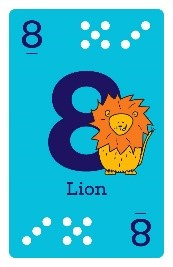 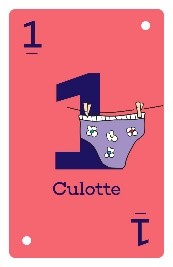 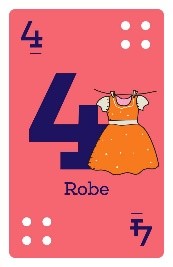 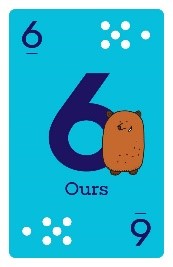 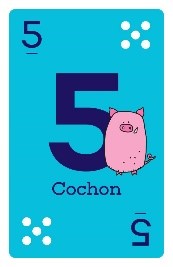 Noémie

Océane                                              Ewen

                                   Simon
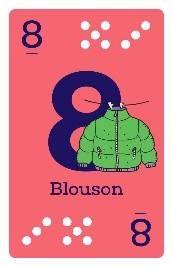 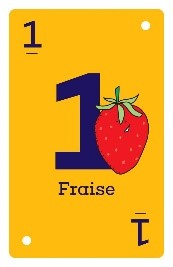 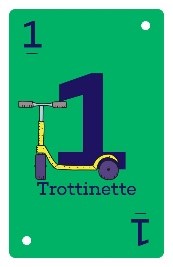 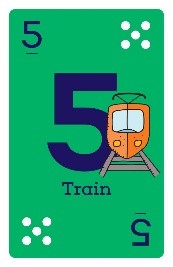 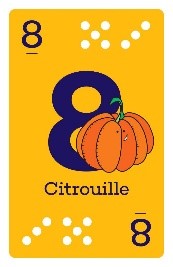 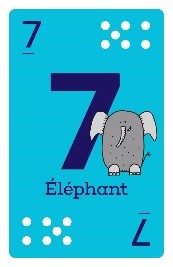 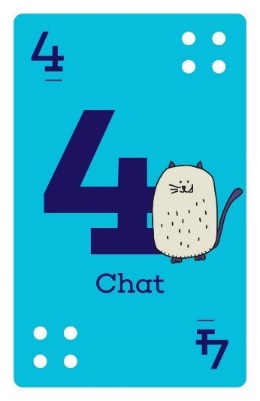 Ex CE1/CE2*** Simon entame. L’équipe Noémie/Simon réalise trois levées
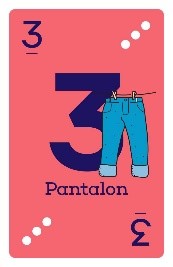 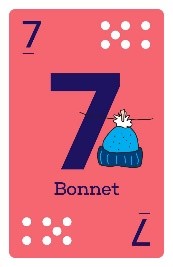 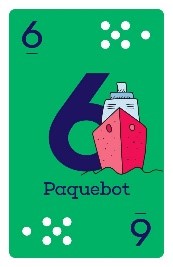 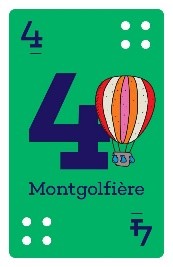 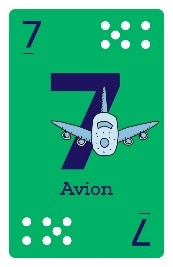 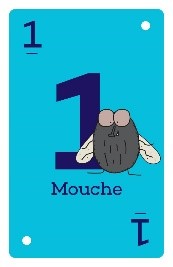 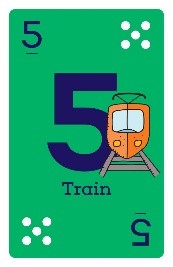 Noémie


Océane                                                   Ewen


                                   Simon
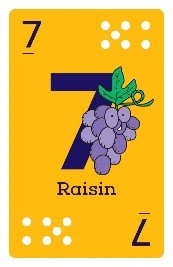 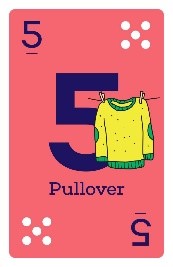 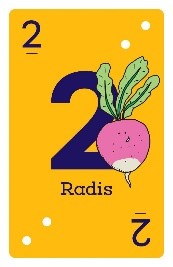 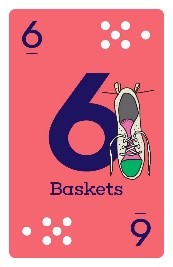 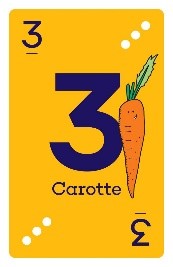 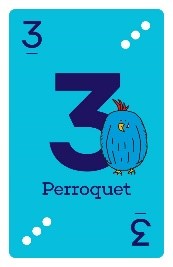 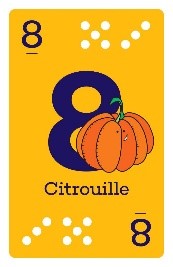 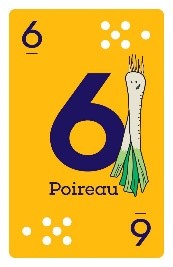 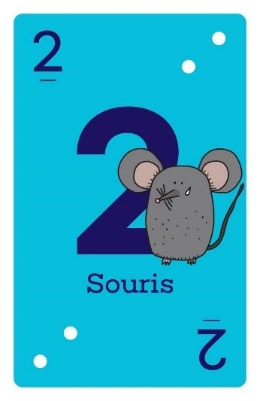 Ex CE1/CE2** Simon entame. L’équipe
Noémie/Simon réalise trois levées
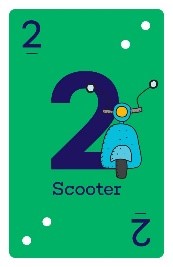 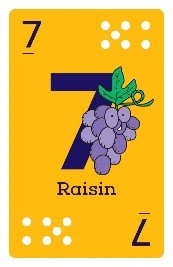 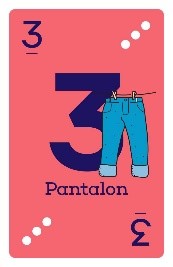 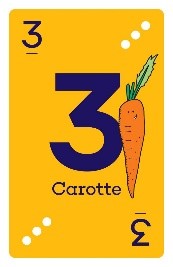 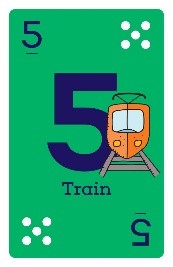 Noémie


Océane                                                   Ewen


                                   Simon
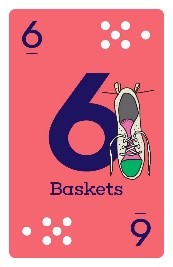 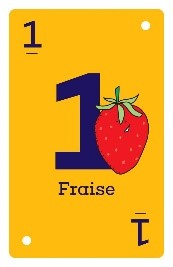 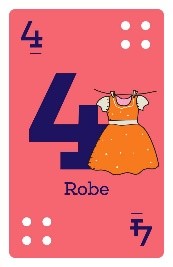 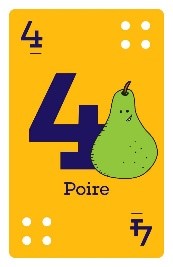 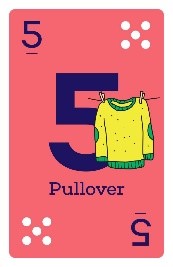 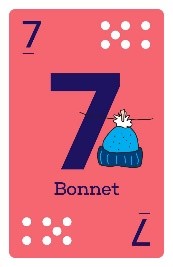 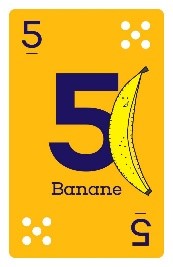 Ex CP * Simon entame.
L’équipe Noémie/Simon réalise deux  levées
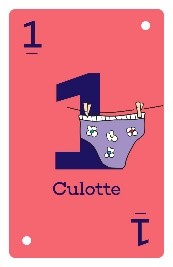 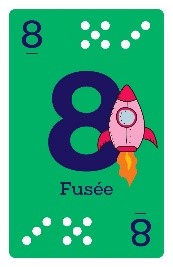 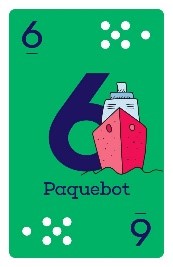 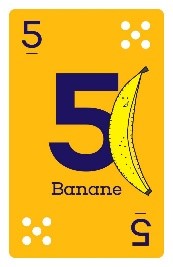 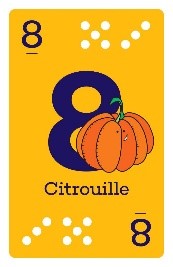 Noémie

Océane                                              Ewen

                                   Simon
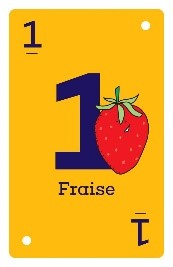 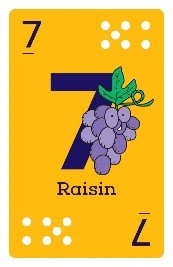 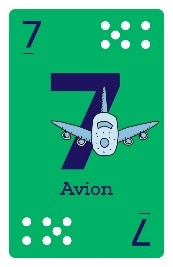 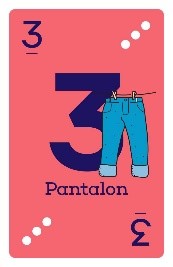 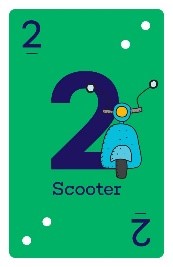 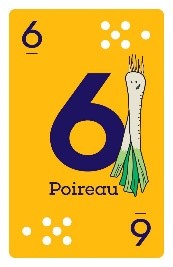 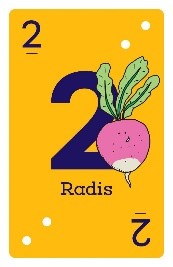 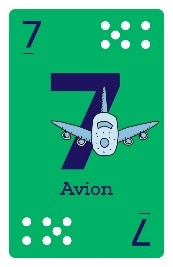 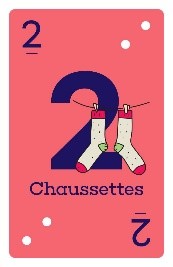 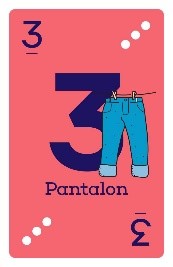 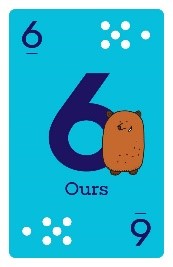 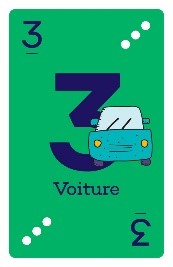 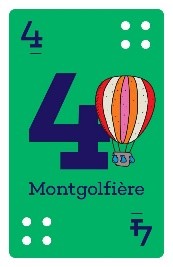 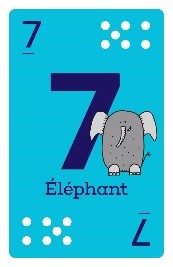 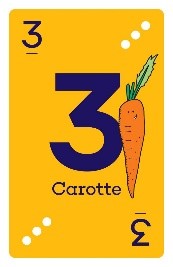 Ex CE1/CE2 ** Océane entame le 3 bleu. L’équipe Noémie/Simon réalise huit  levées.
Noémie

Océane                                              Ewen

                                   Simon
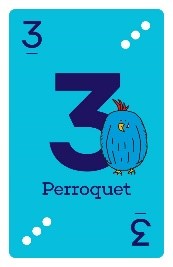 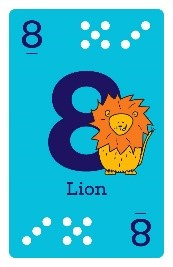 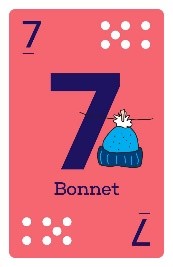 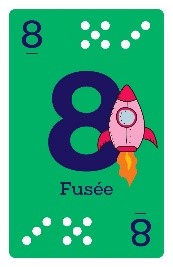 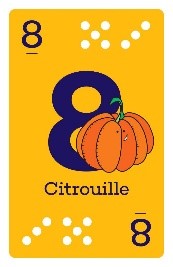 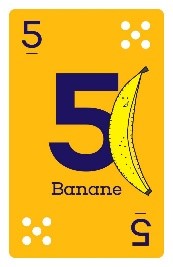 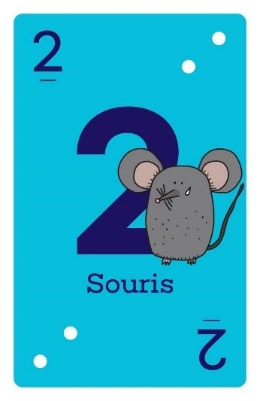 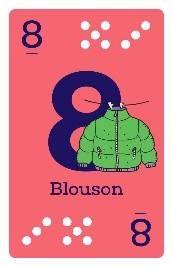 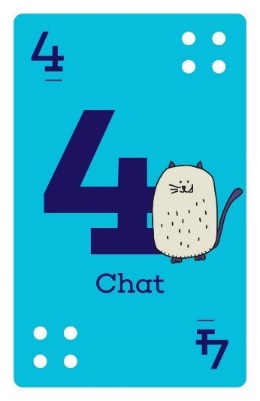 Ex CE1/CE2*** Simon entame du huit rouge. L’équipe Noémie/Simon réalise trois levées.
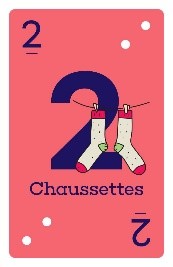 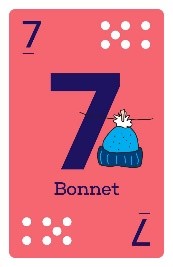 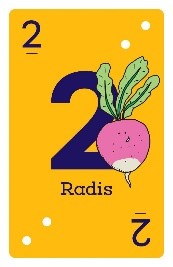 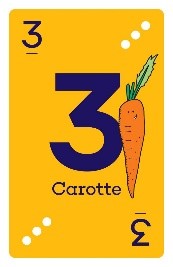 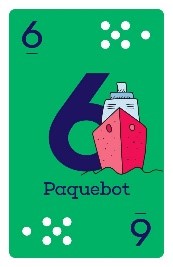 Noémie

Océane                                         Ewen

                             Simon
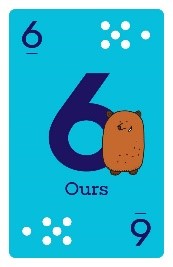 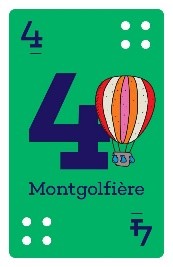 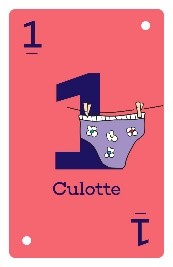 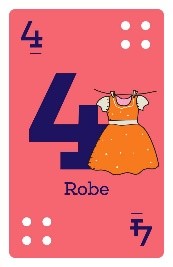 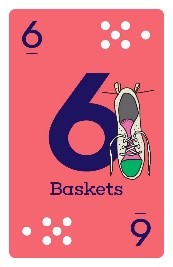 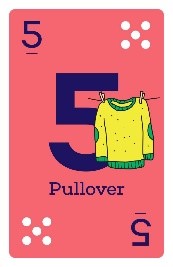 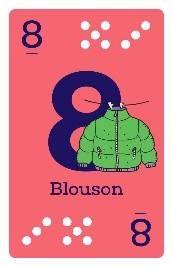 Simon ne pouvait-il pas être plus prudent? Si oui, comment? Si non, pourquoi?
Ex CE1/CE2 *** Océane entame du Un rouge. Noémie fournit le 7 rouge. L’équipe  Noémie/Simon réalise quatre  levées.
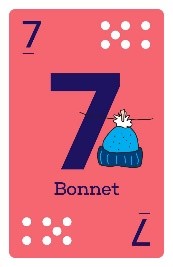 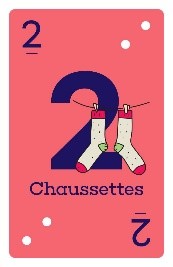 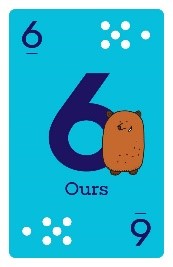 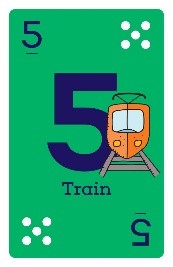 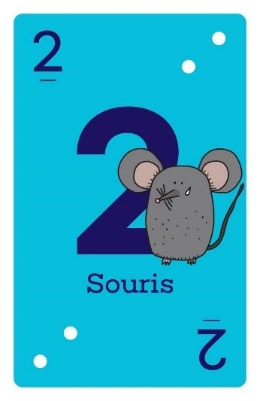 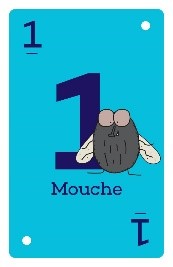 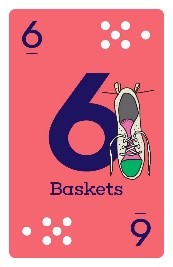 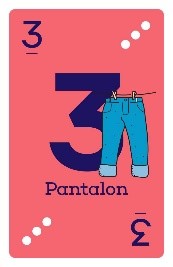 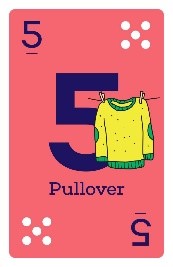 Noémie

Océane                                         Ewen

                             Simon
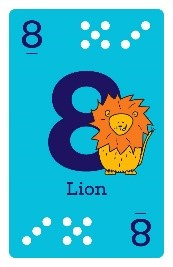 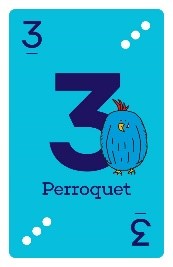 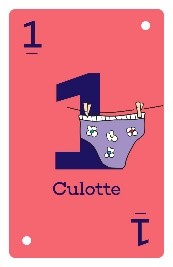 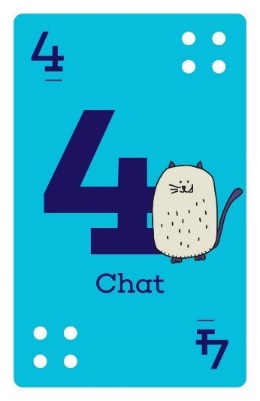 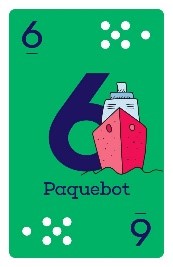 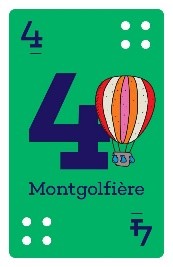 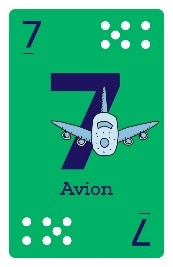 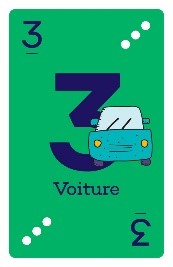 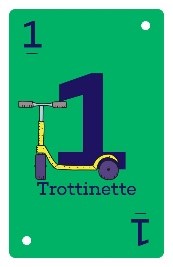 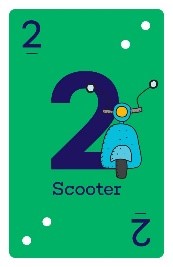 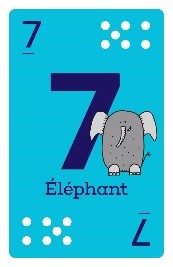 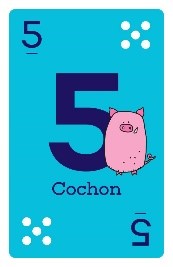 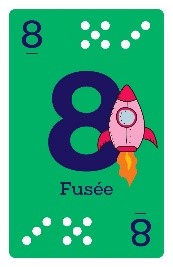 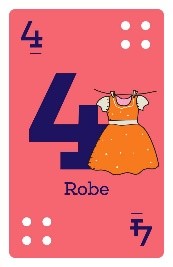 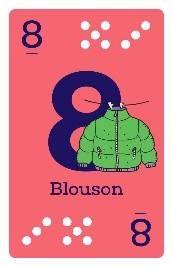 Ex CE1/CE2 *** Océane entame du Un rouge. Noémie fournit le 2 rouge. L’équipe Noémie/Simon réalise cinq  levées.
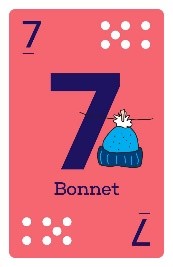 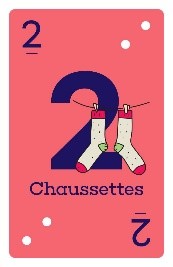 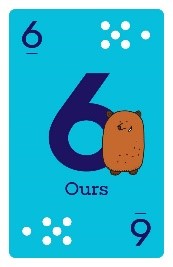 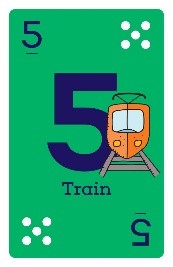 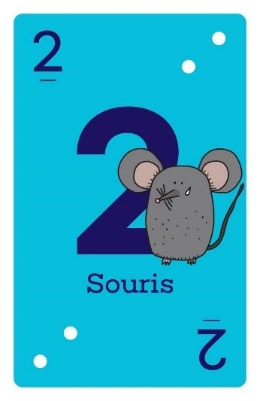 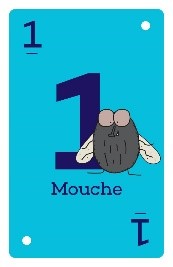 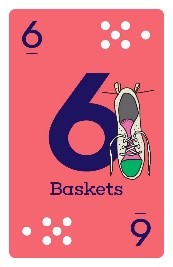 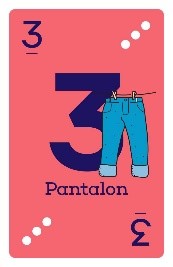 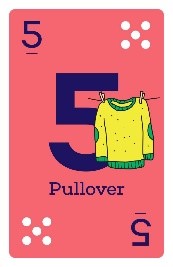 Noémie

Océane                                         Ewen

                             Simon
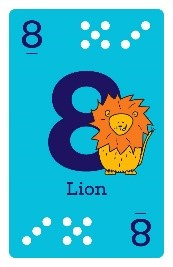 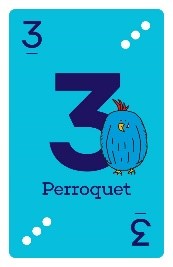 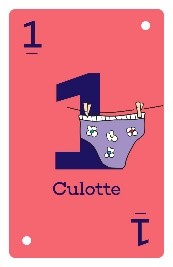 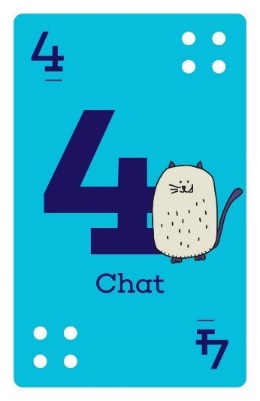 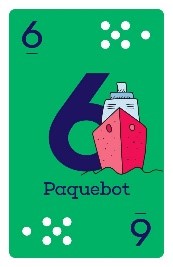 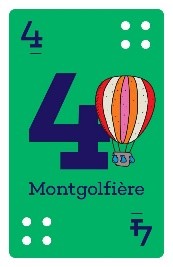 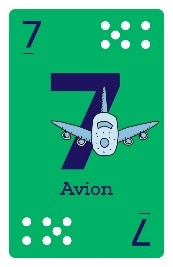 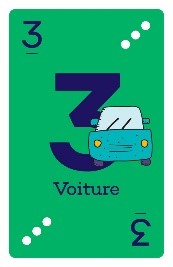 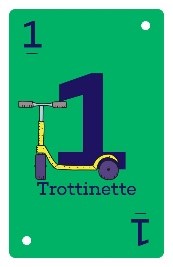 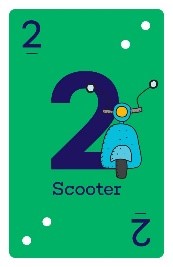 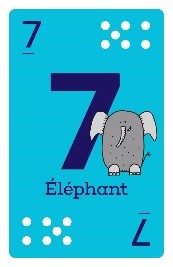 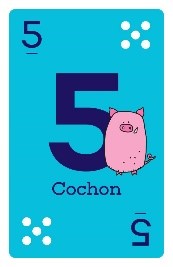 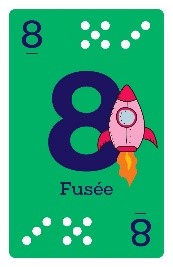 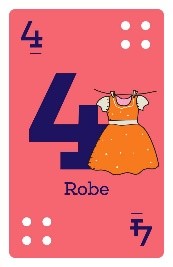 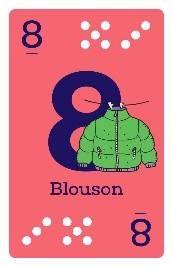 Dans les trois exercices suivants, on suppose que les cartes bleues battent toutes les autres (Elles jouent donc le rôle d’atout)
Ex CE2 ** Simon entame. L’équipe Noémie/Simon réalise deux  levées
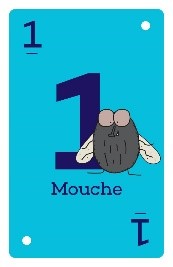 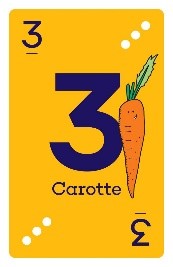 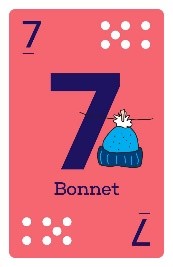 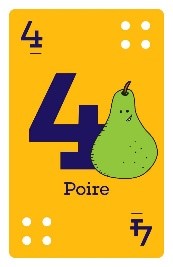 Noémie

Océane                                              Ewen

                                   Simon
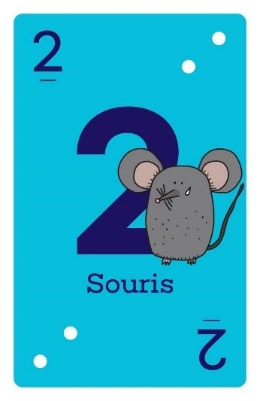 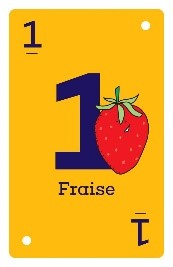 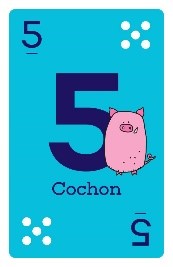 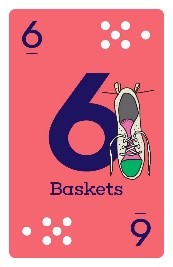 Ex CE2 ** Simon entame. L’équipe Noémie/Simon réalise trois levées
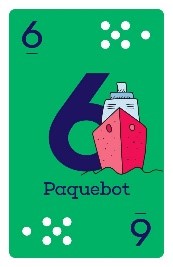 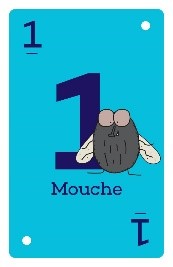 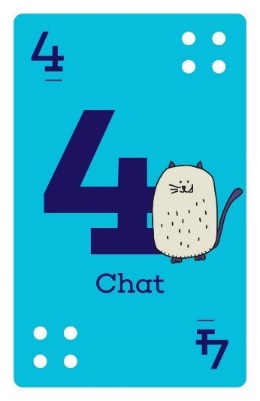 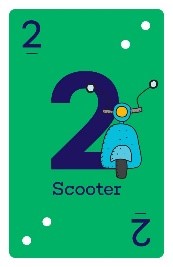 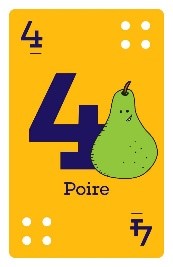 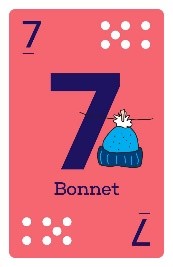 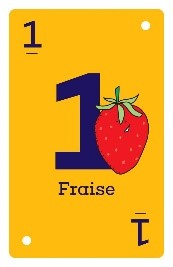 Noémie

Océane                                      Ewen

                             Simon
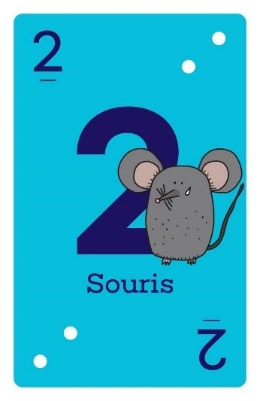 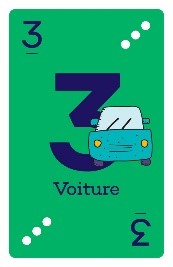 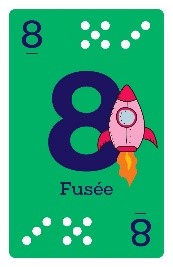 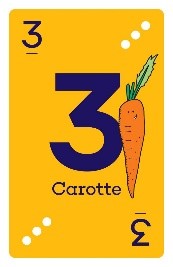 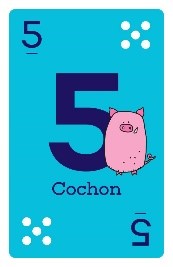 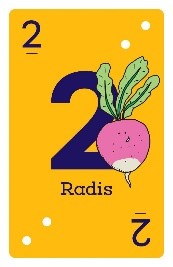 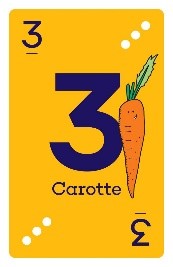 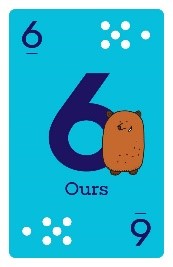 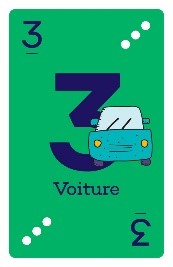 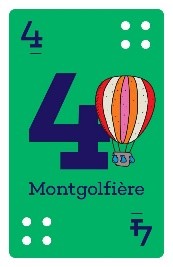 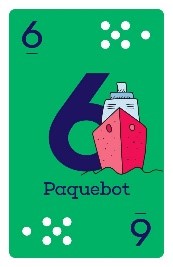 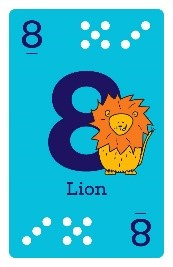 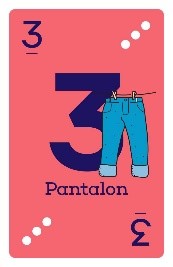 Ex *CE2 ** Océane entame du sept rouge. Ewen fournit le 5 rouge. L’équipe Noémie/Simon réalise huit  levées.
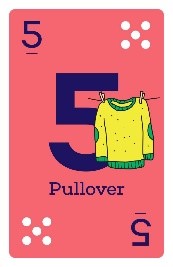 Noémie

Océane                                         Ewen

                             Simon
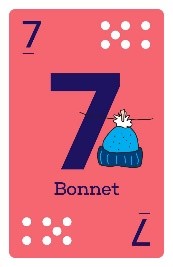 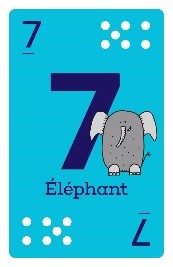 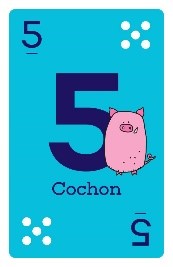 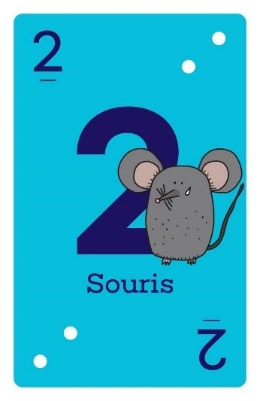 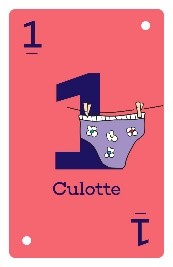 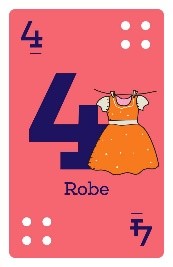 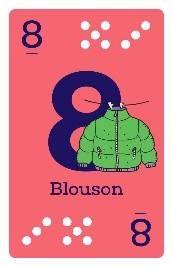 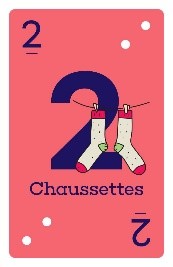 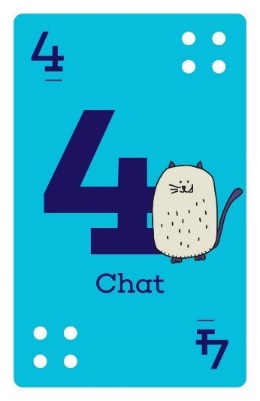